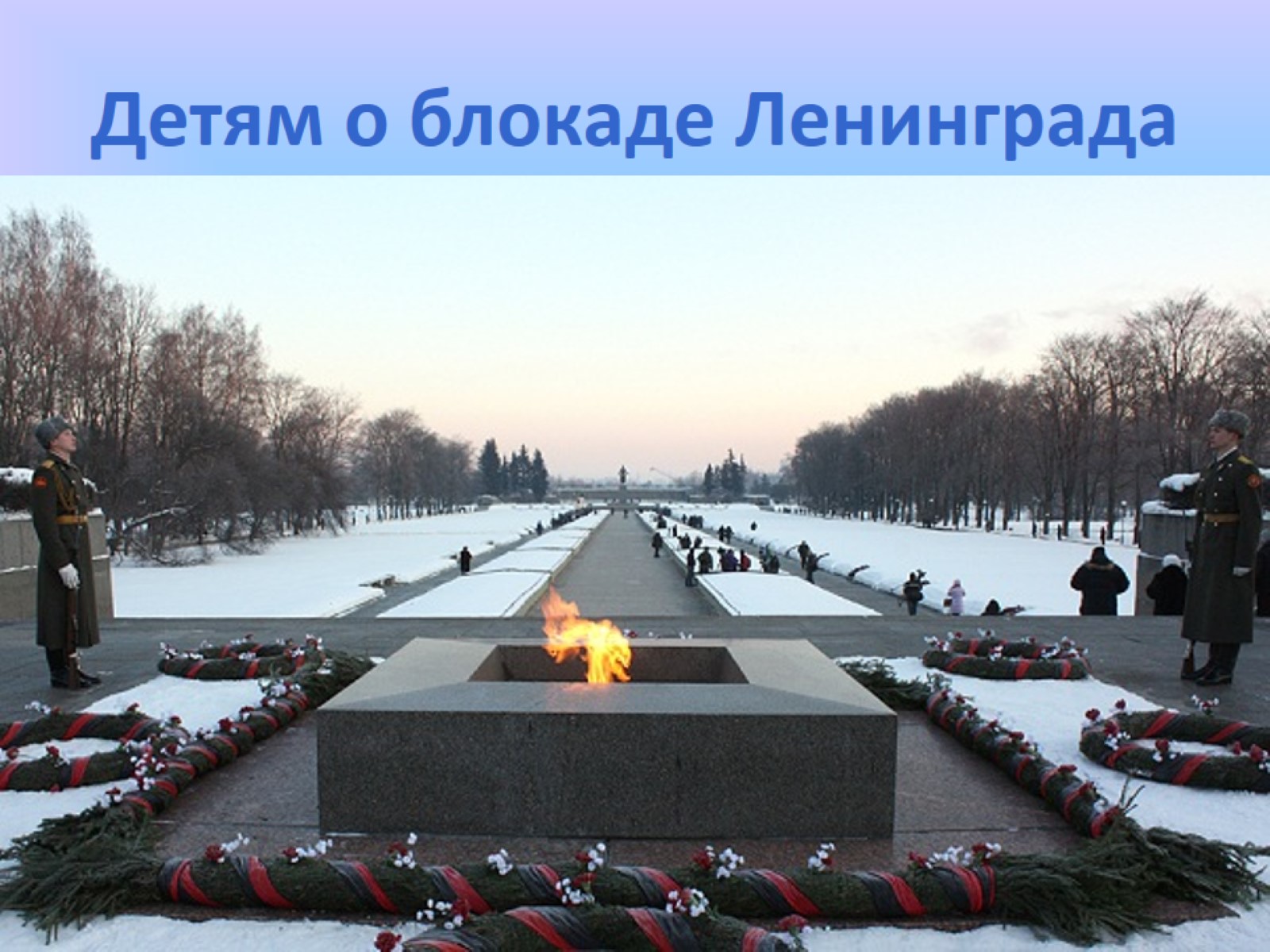 Детям о блокаде Ленинграда
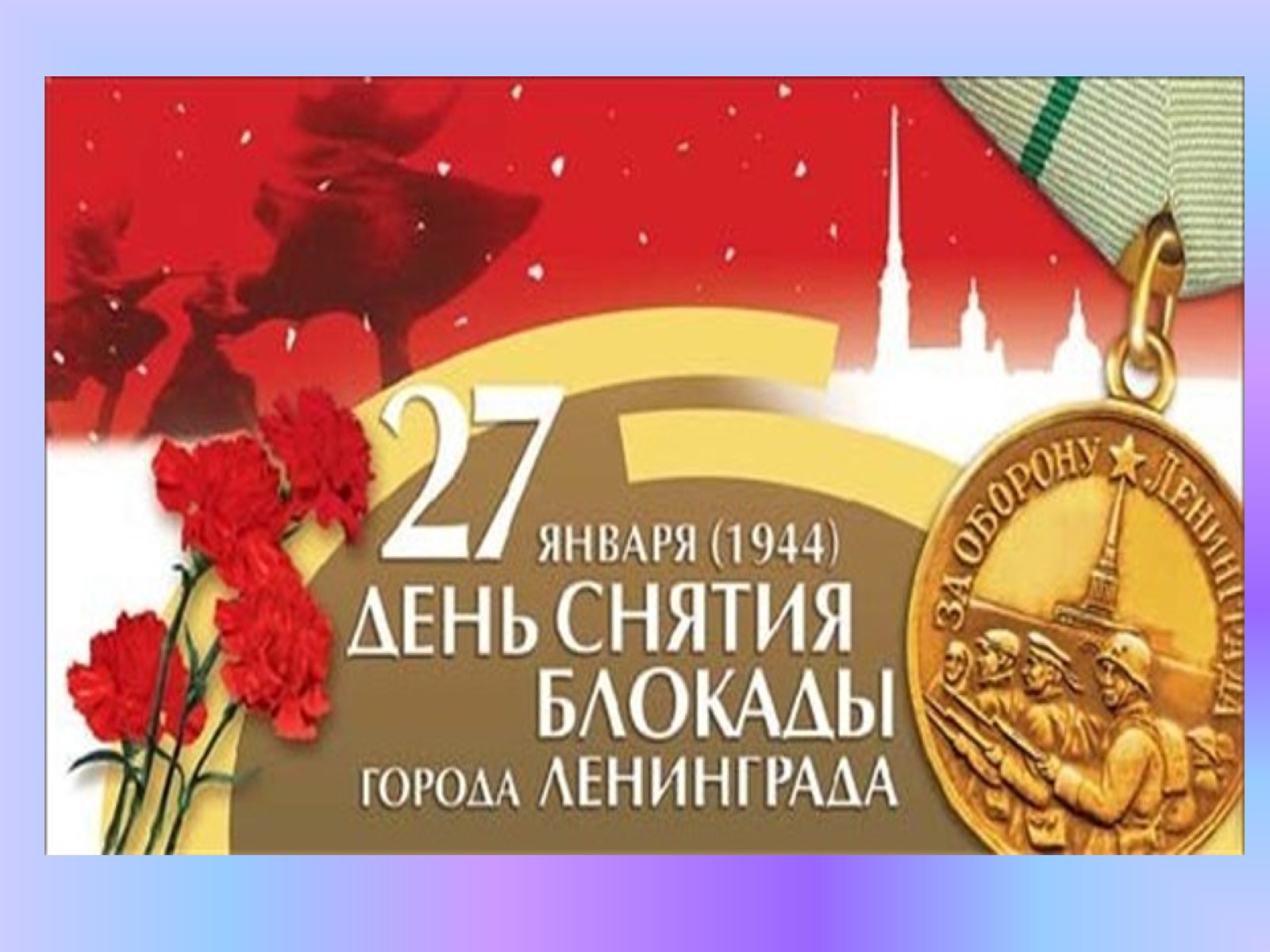 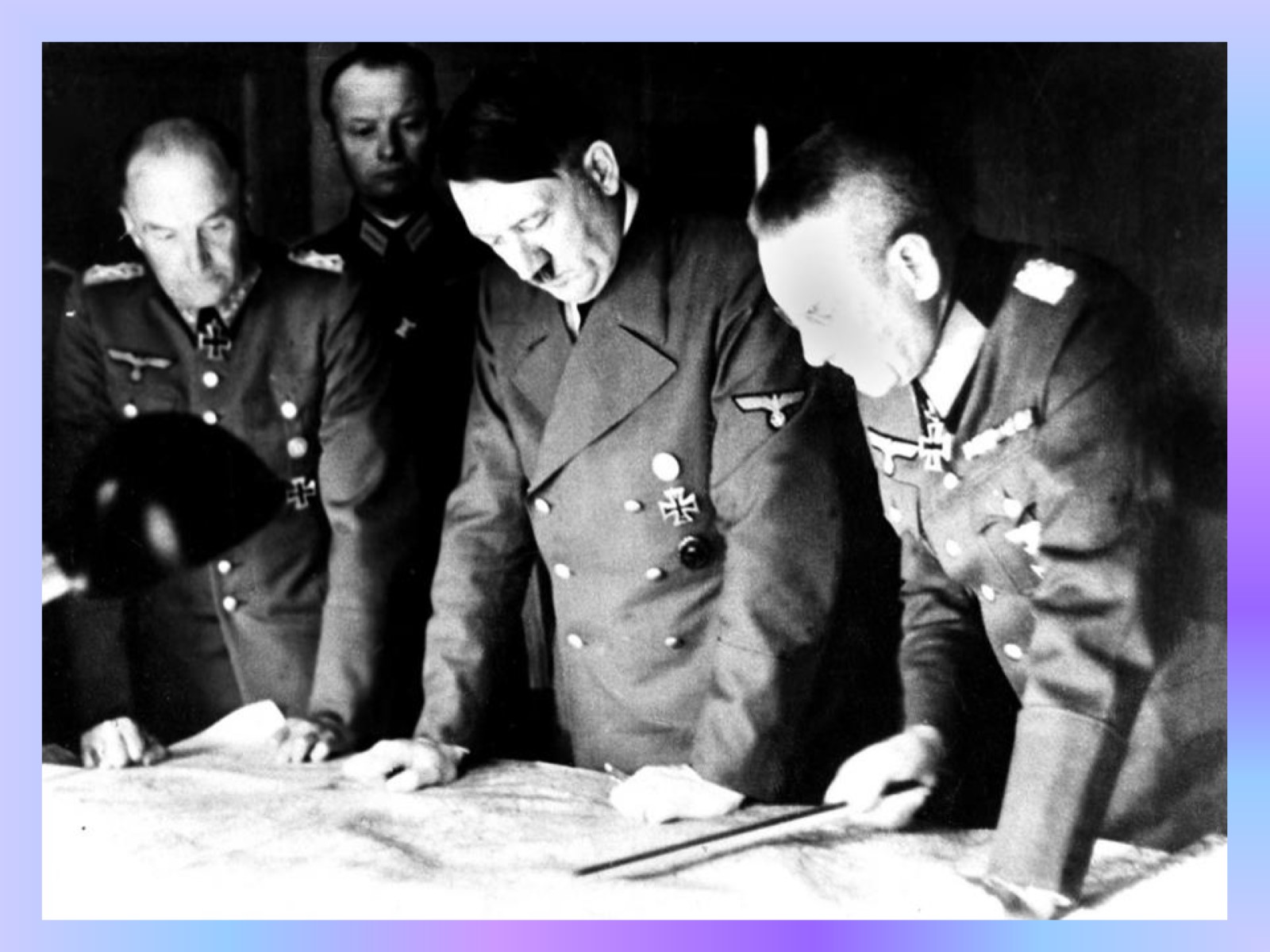 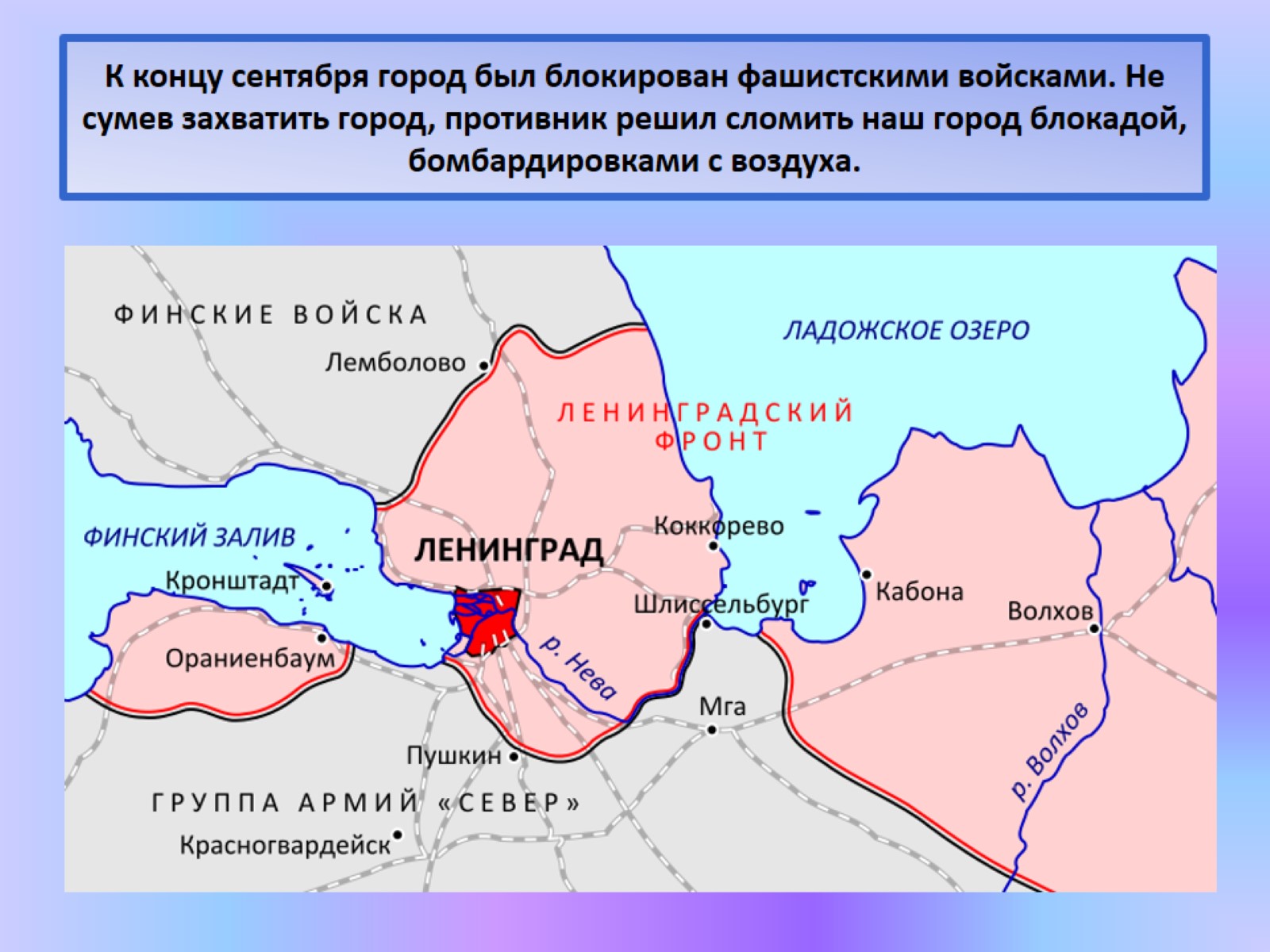 К концу сентября город был блокирован фашистскими войсками. Не сумев захватить город, противник решил сломить наш город блокадой, бомбардировками с воздуха.
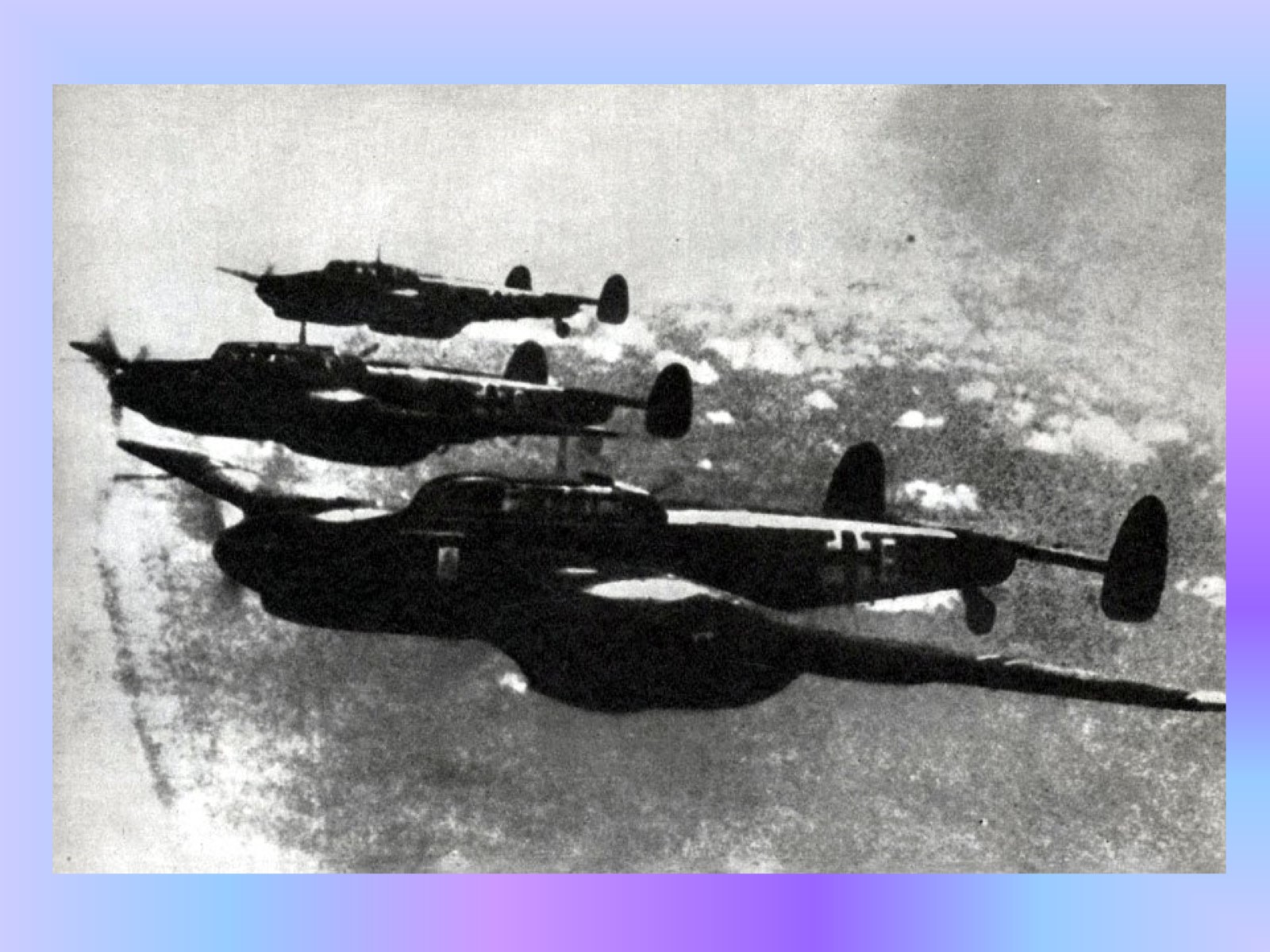 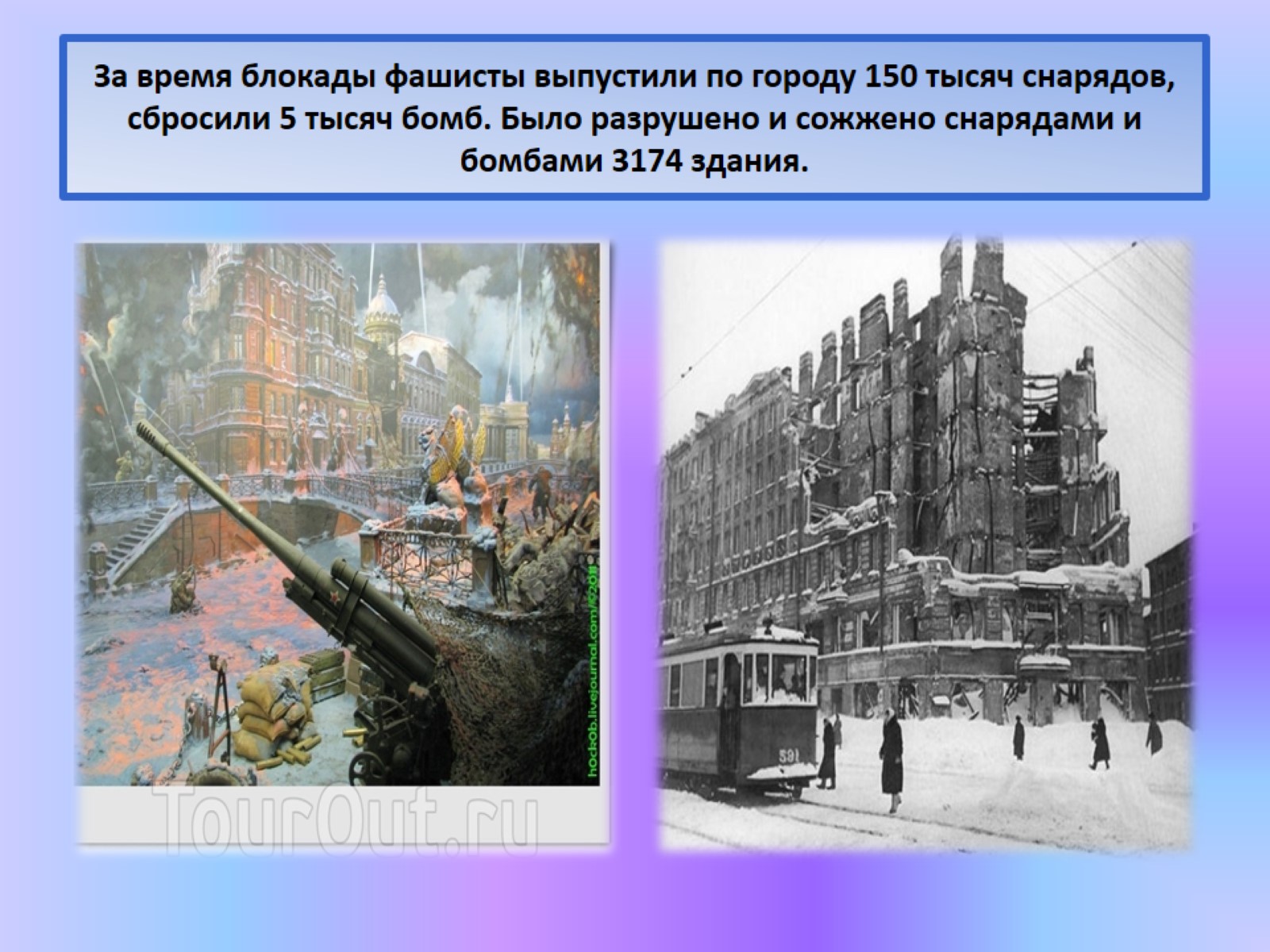 За время блокады фашисты выпустили по городу 150 тысяч снарядов, сбросили 5 тысяч бомб. Было разрушено и сожжено снарядами и бомбами 3174 здания.
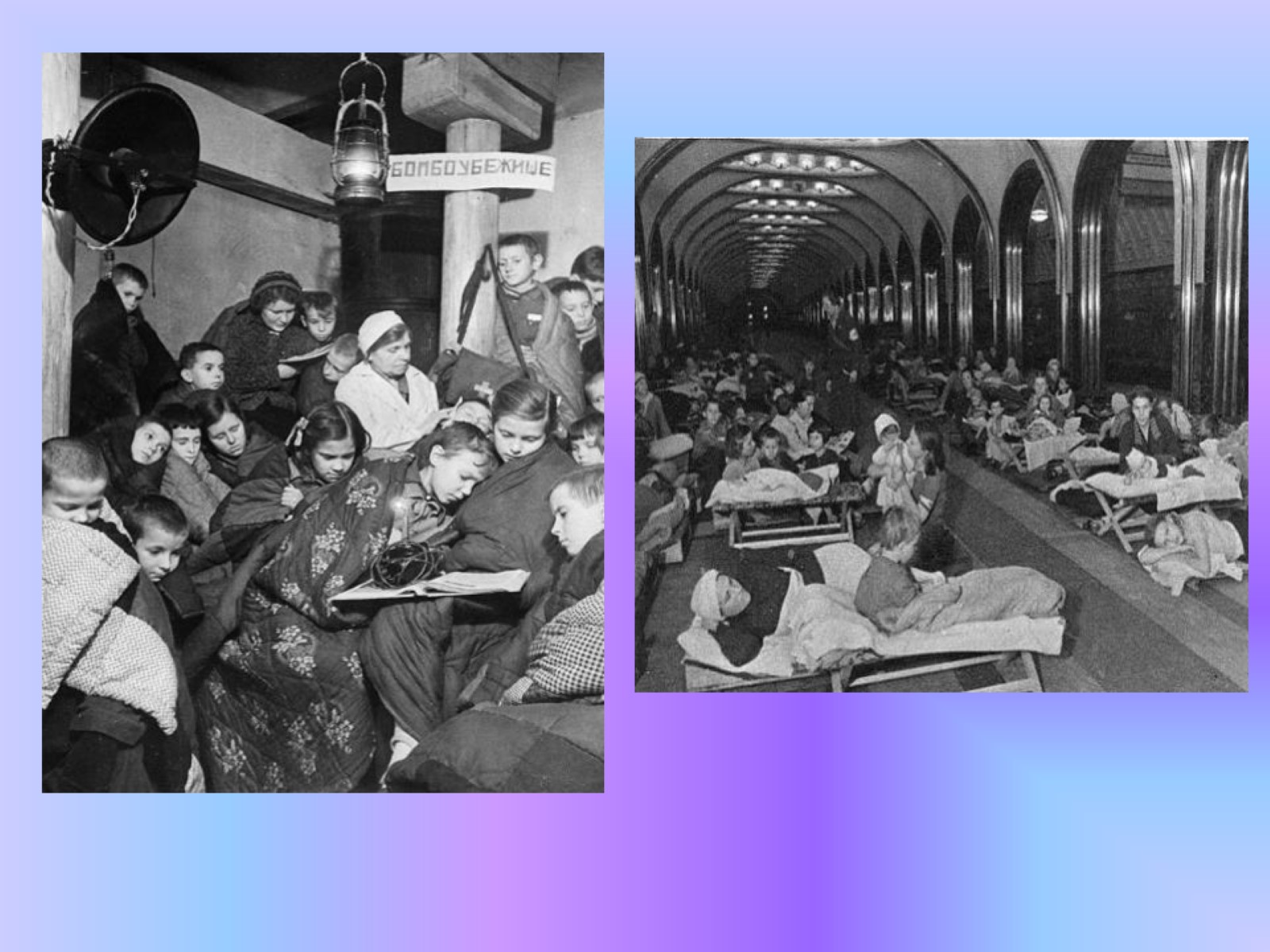 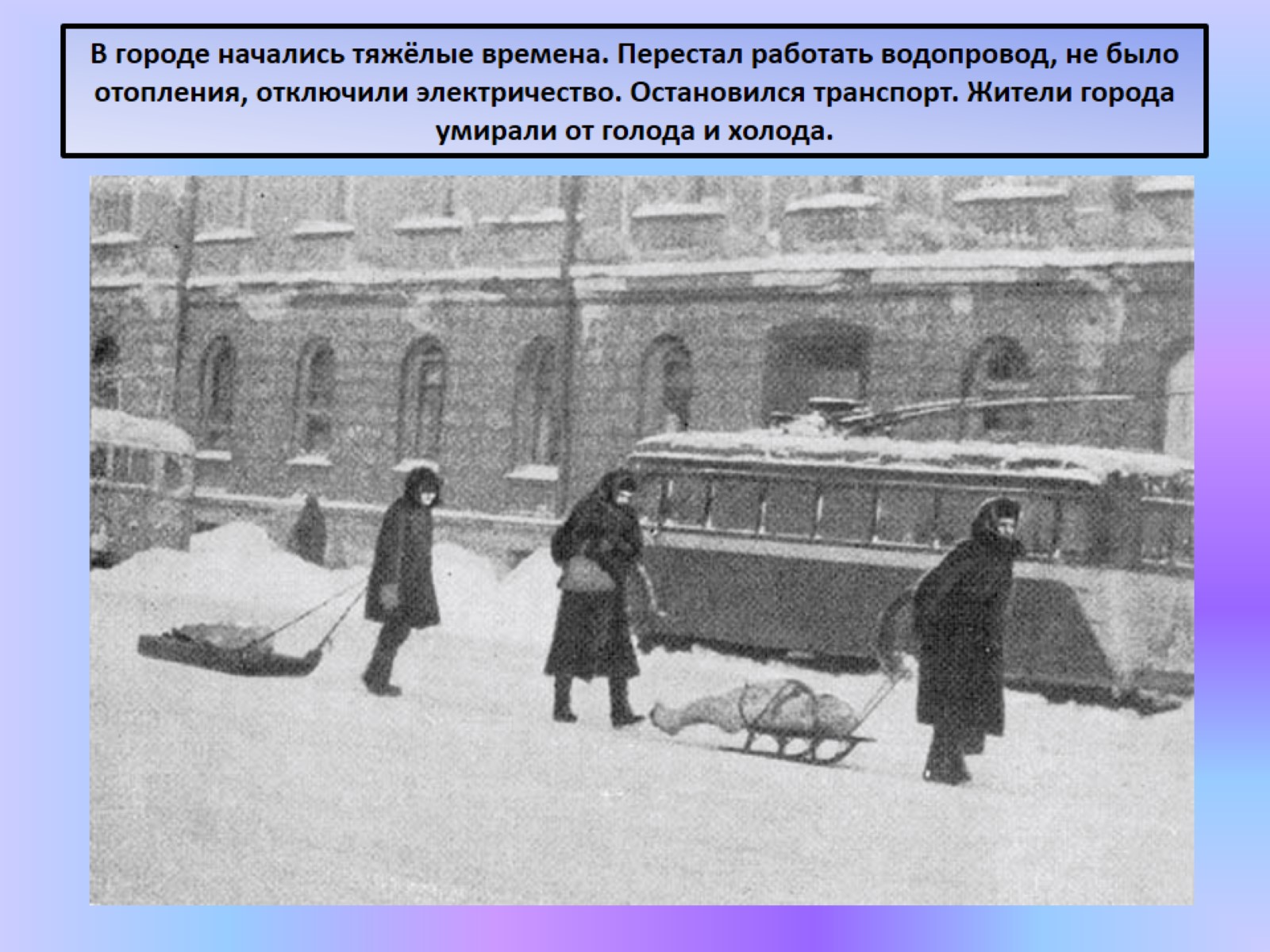 В городе начались тяжёлые времена. Перестал работать водопровод, не было отопления, отключили электричество. Остановился транспорт. Жители города умирали от голода и холода.
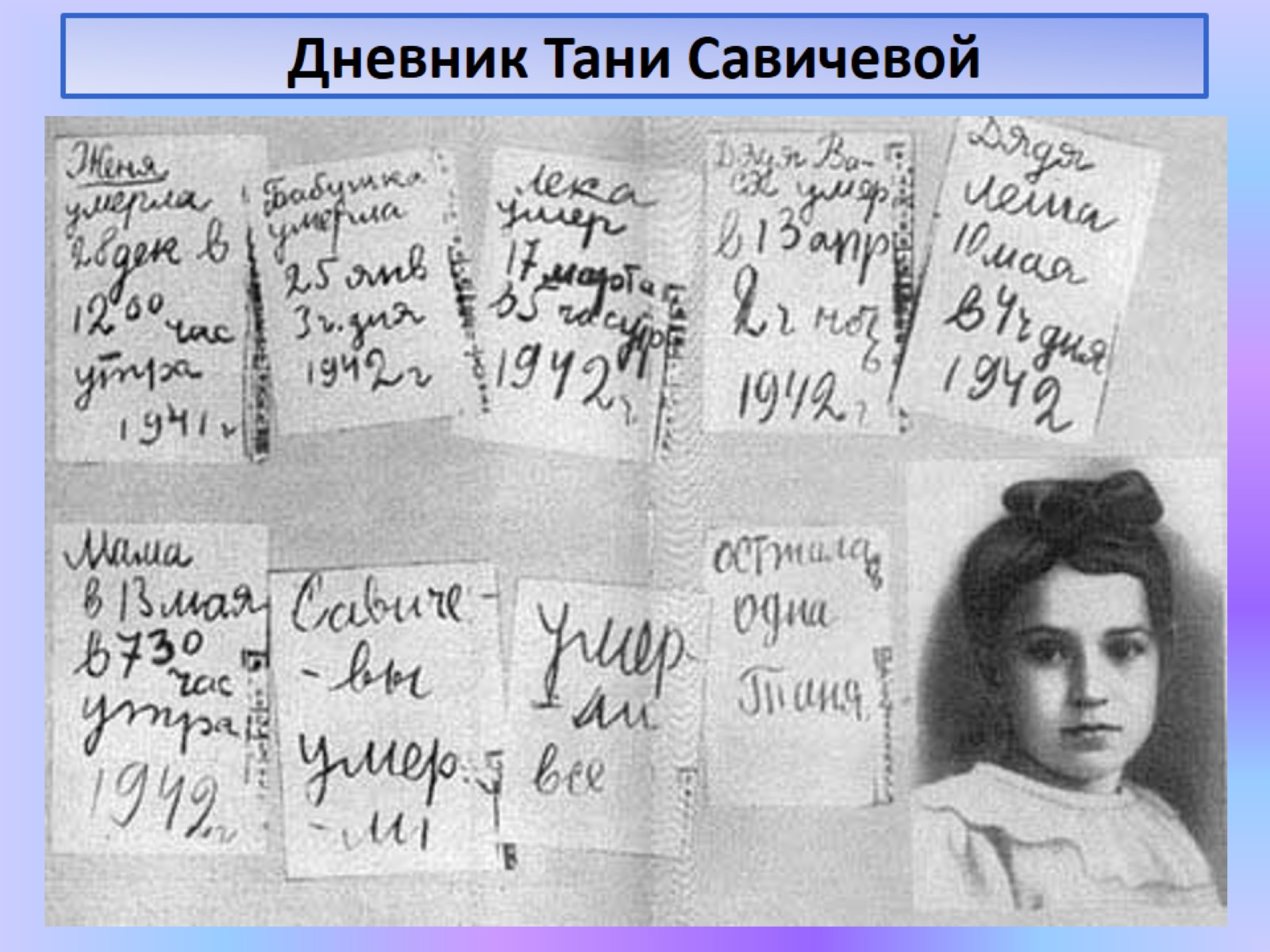 Дневник Тани Савичевой
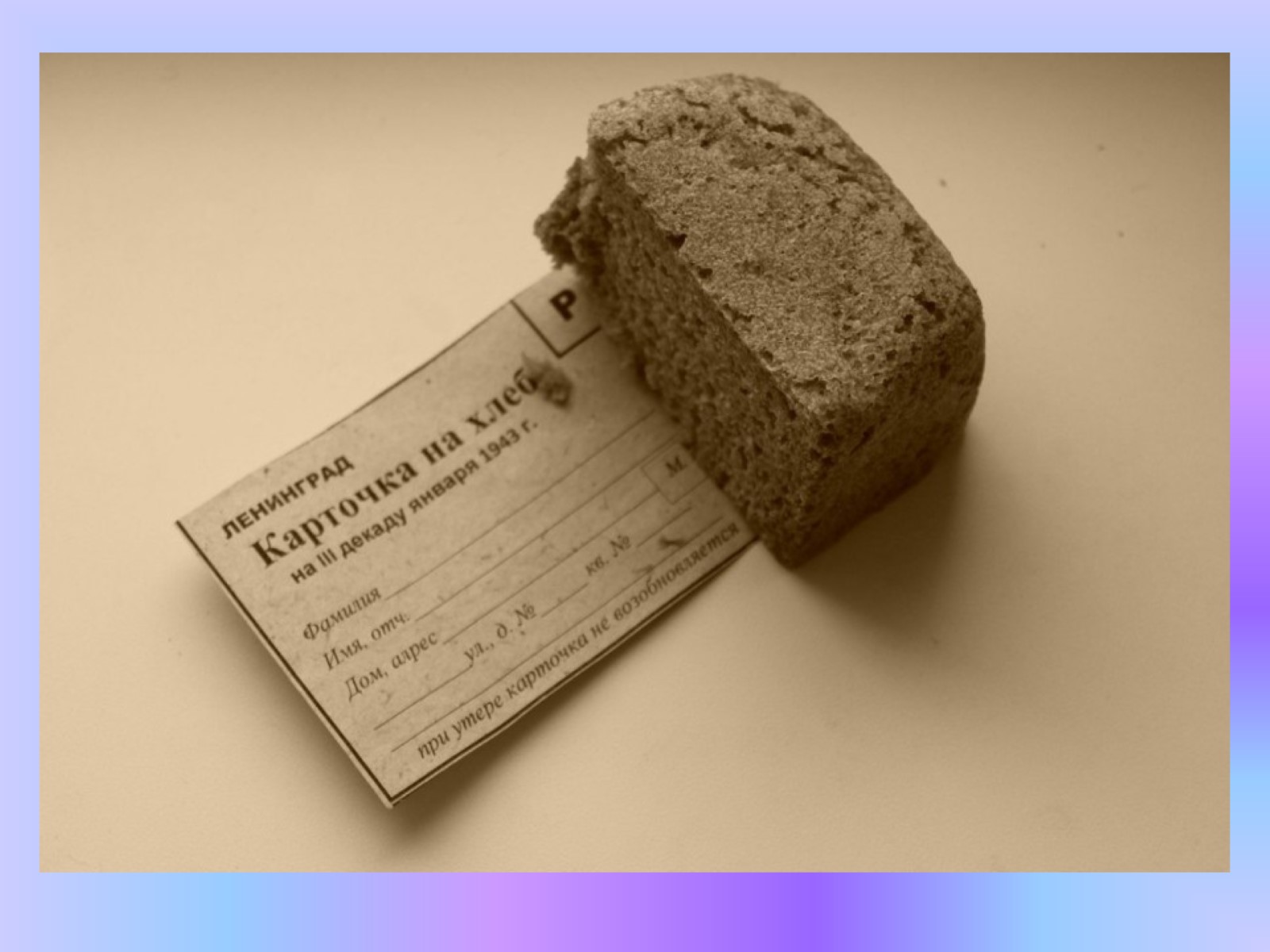 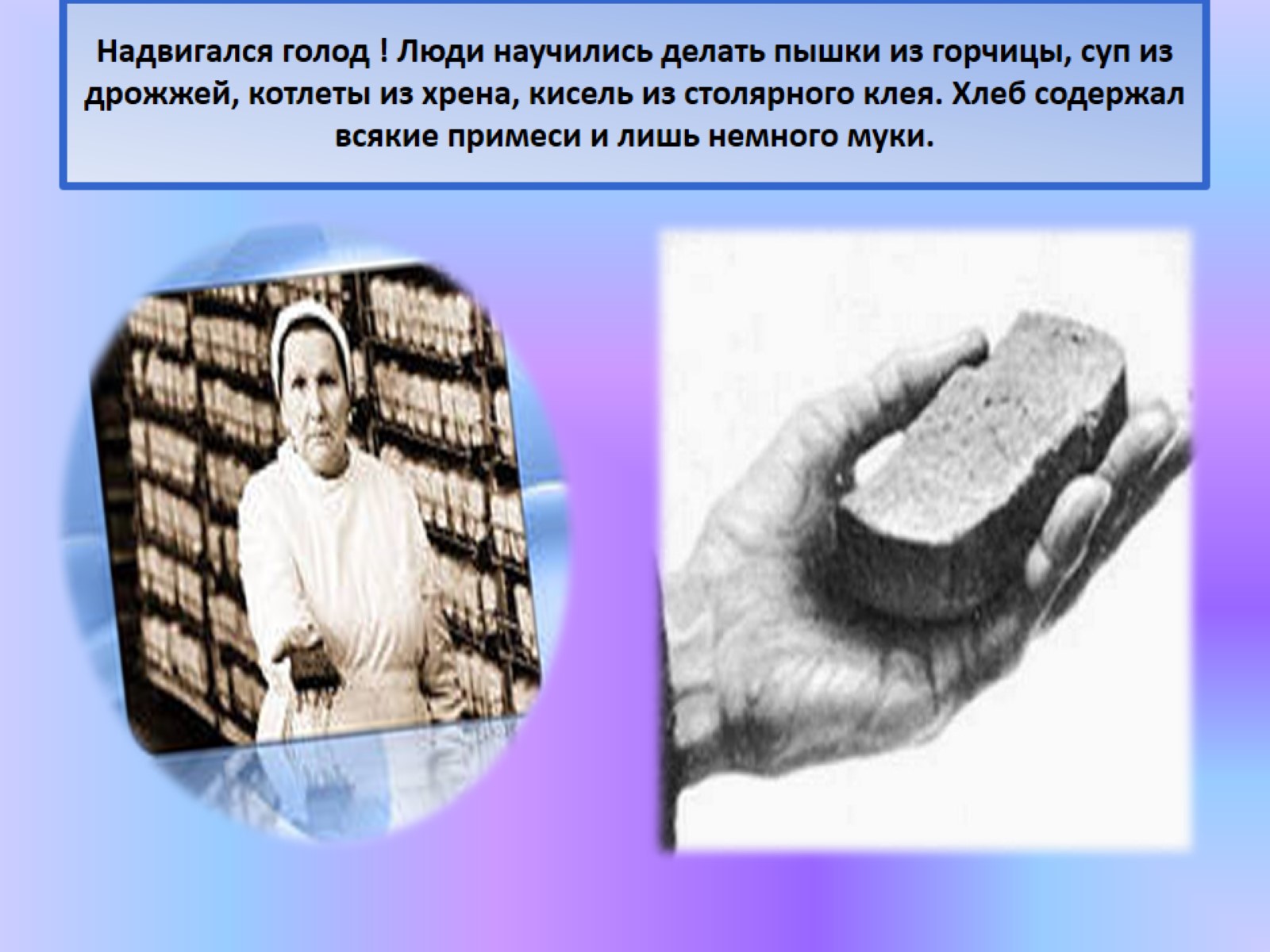 Надвигался голод ! Люди научились делать пышки из горчицы, суп из дрожжей, котлеты из хрена, кисель из столярного клея. Хлеб содержал всякие примеси и лишь немного муки.
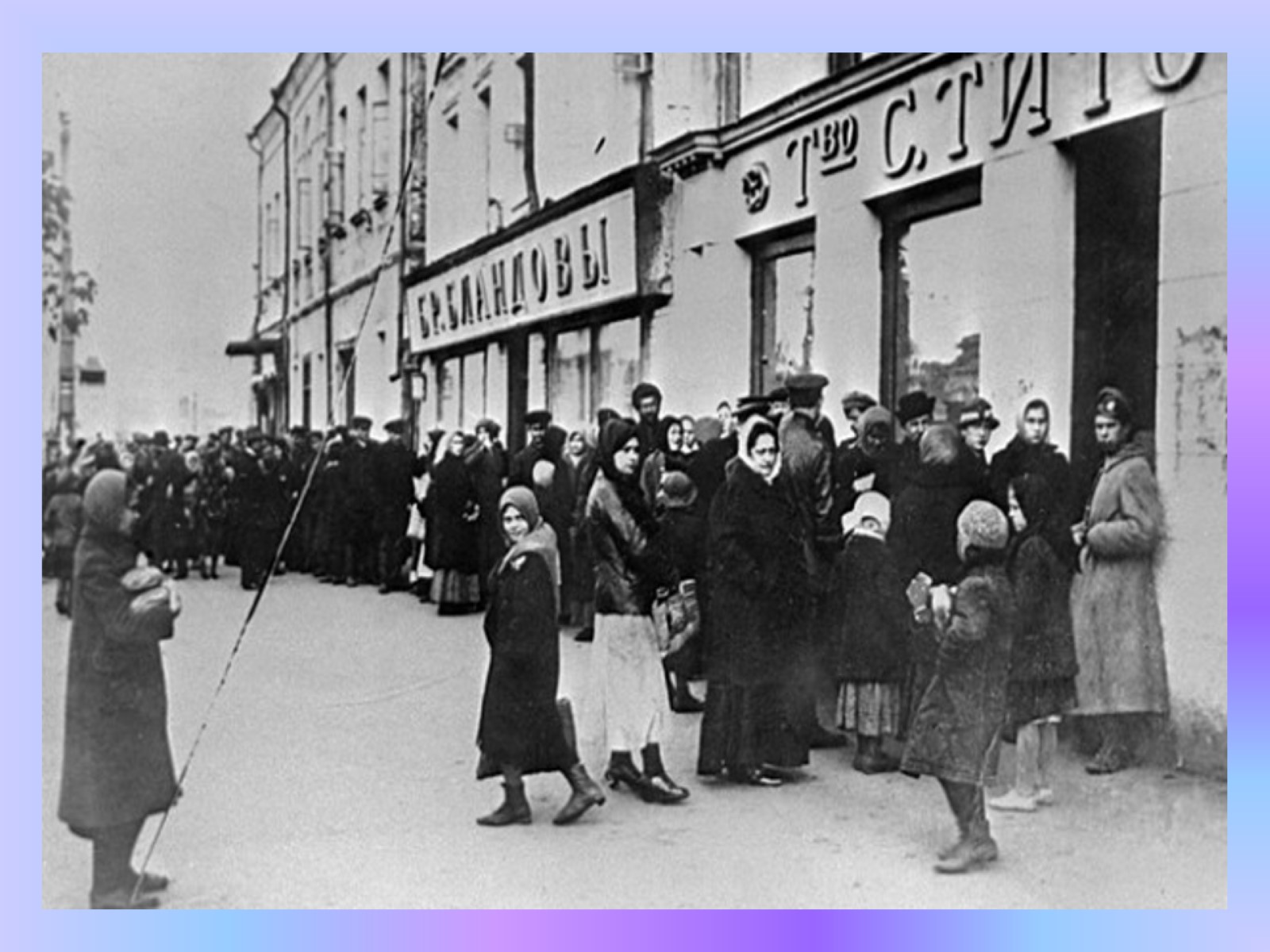 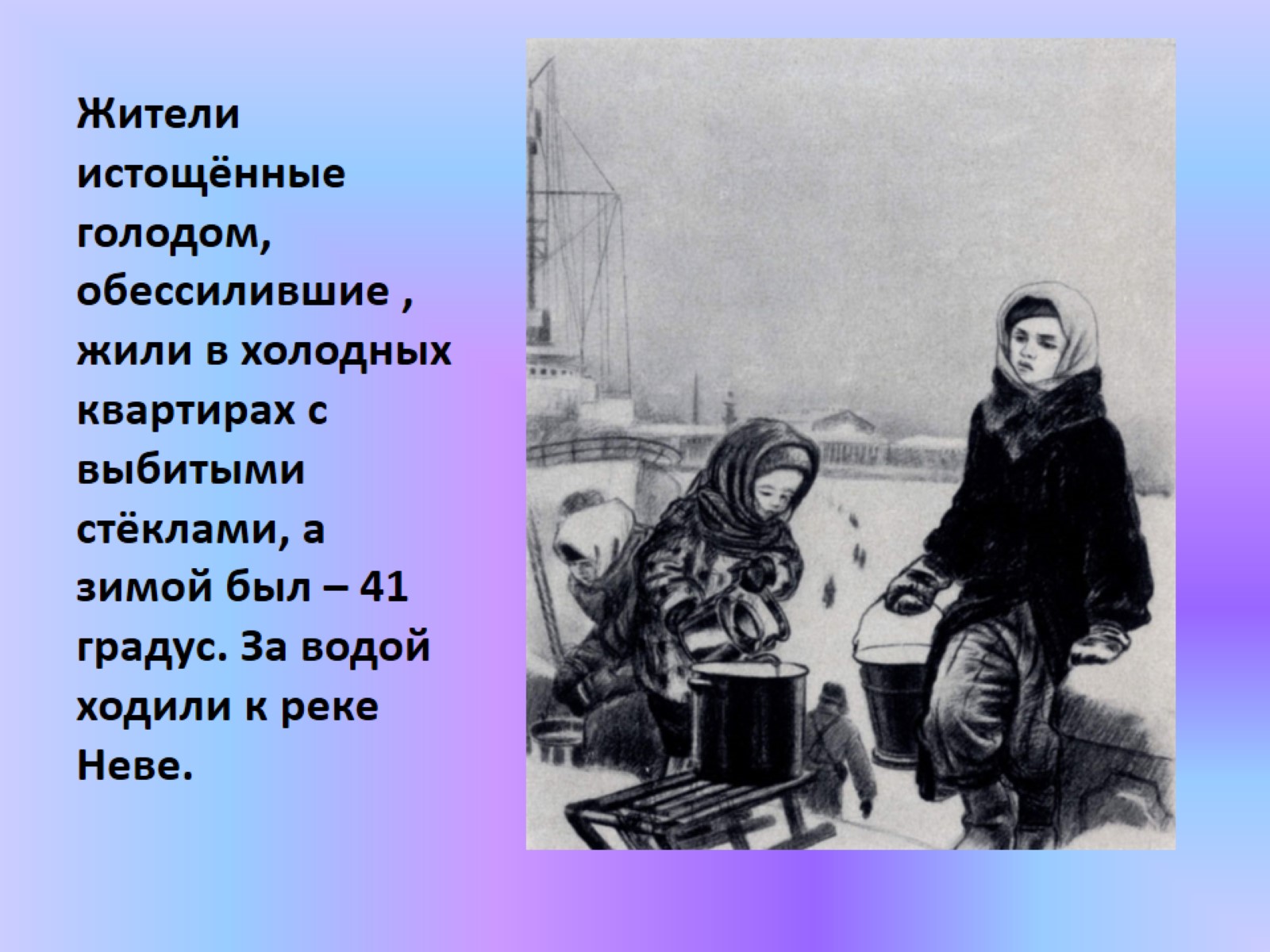 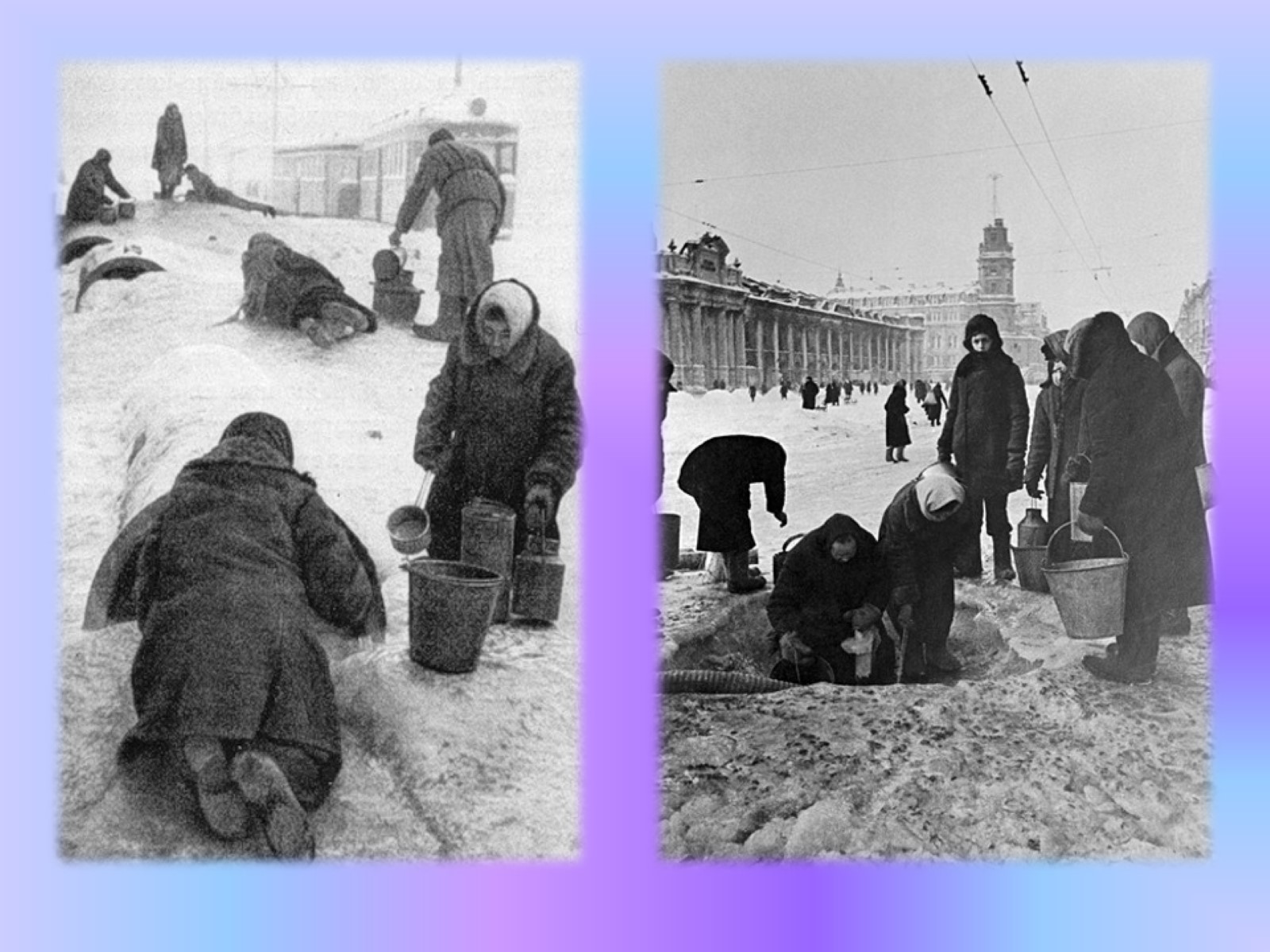 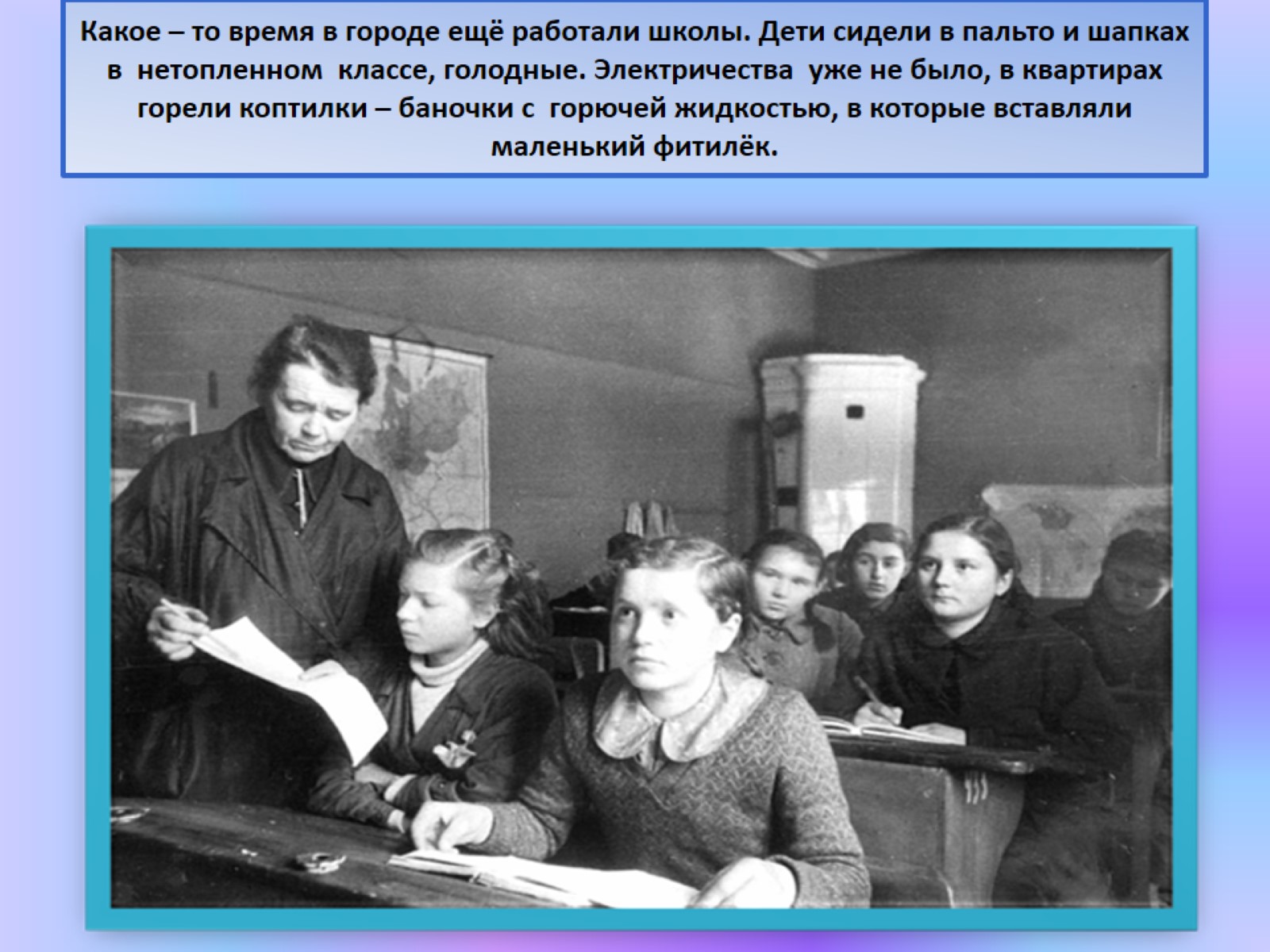 Какое – то время в городе ещё работали школы. Дети сидели в пальто и шапках в  нетопленном  классе, голодные. Электричества  уже не было, в квартирах горели коптилки – баночки с  горючей жидкостью, в которые вставляли маленький фитилёк.
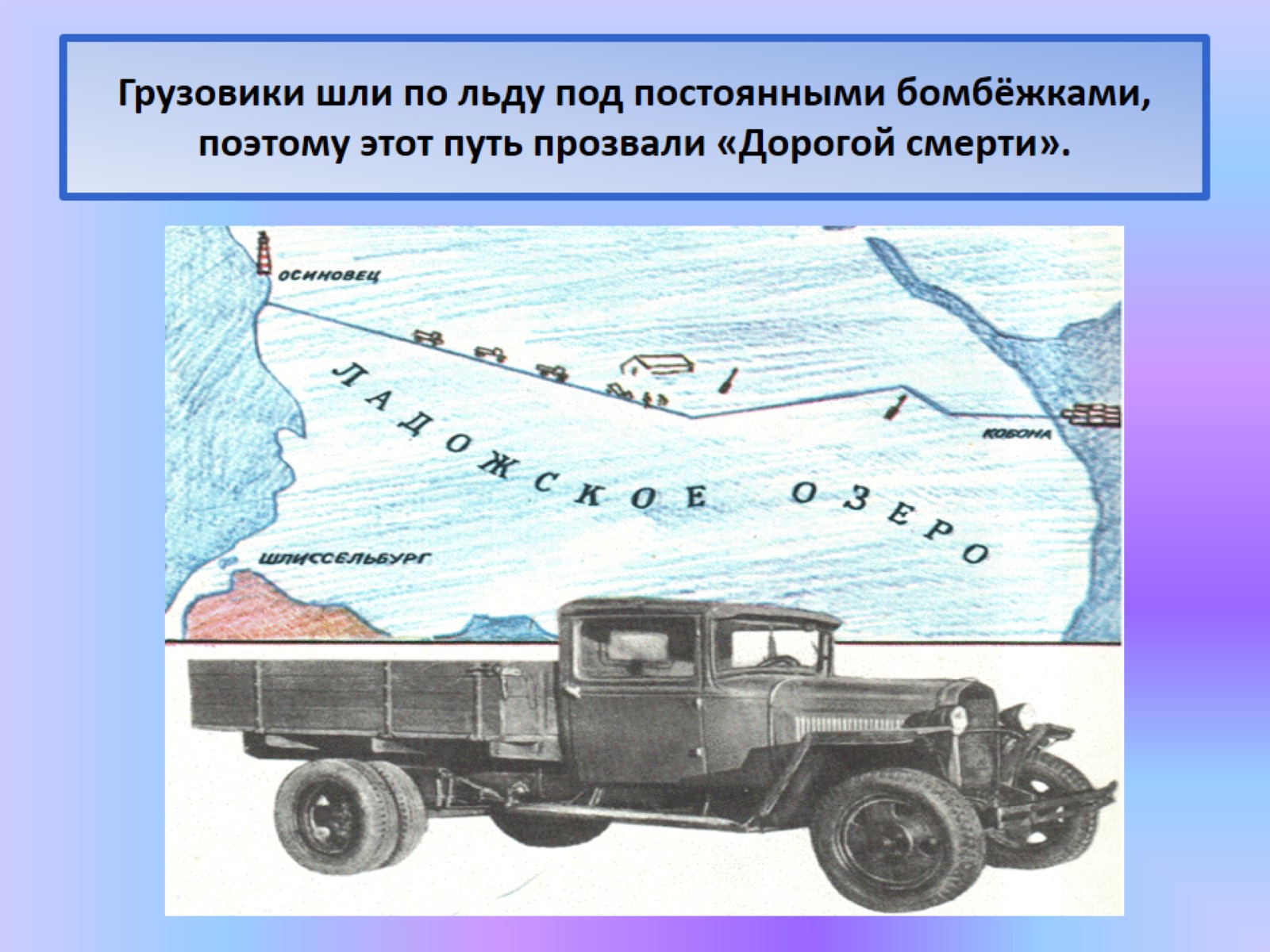 Грузовики шли по льду под постоянными бомбёжками, поэтому этот путь прозвали «Дорогой смерти».
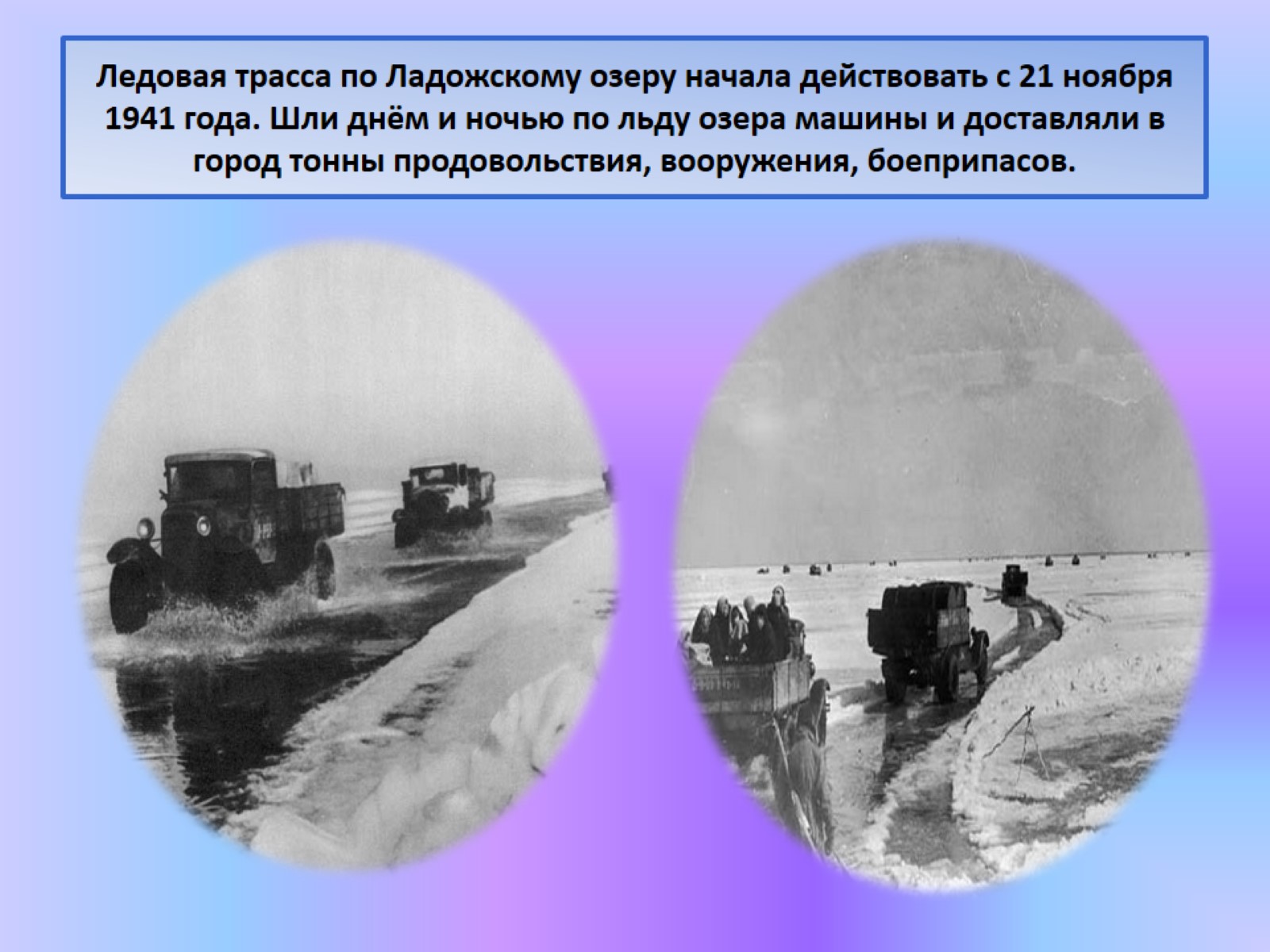 Ледовая трасса по Ладожскому озеру начала действовать с 21 ноября 1941 года. Шли днём и ночью по льду озера машины и доставляли в город тонны продовольствия, вооружения, боеприпасов.
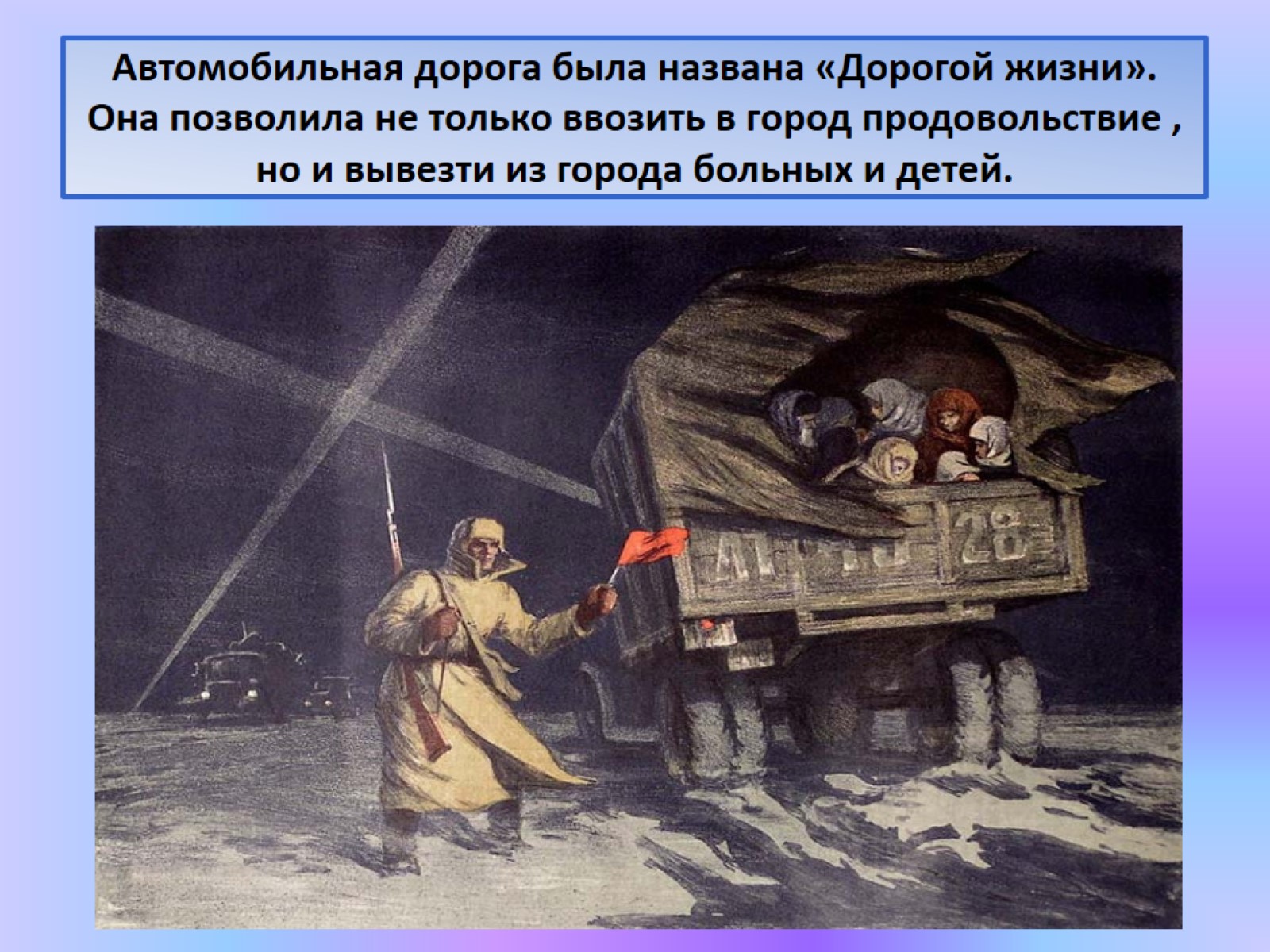 Автомобильная дорога была названа «Дорогой жизни». Она позволила не только ввозить в город продовольствие , но и вывезти из города больных и детей.
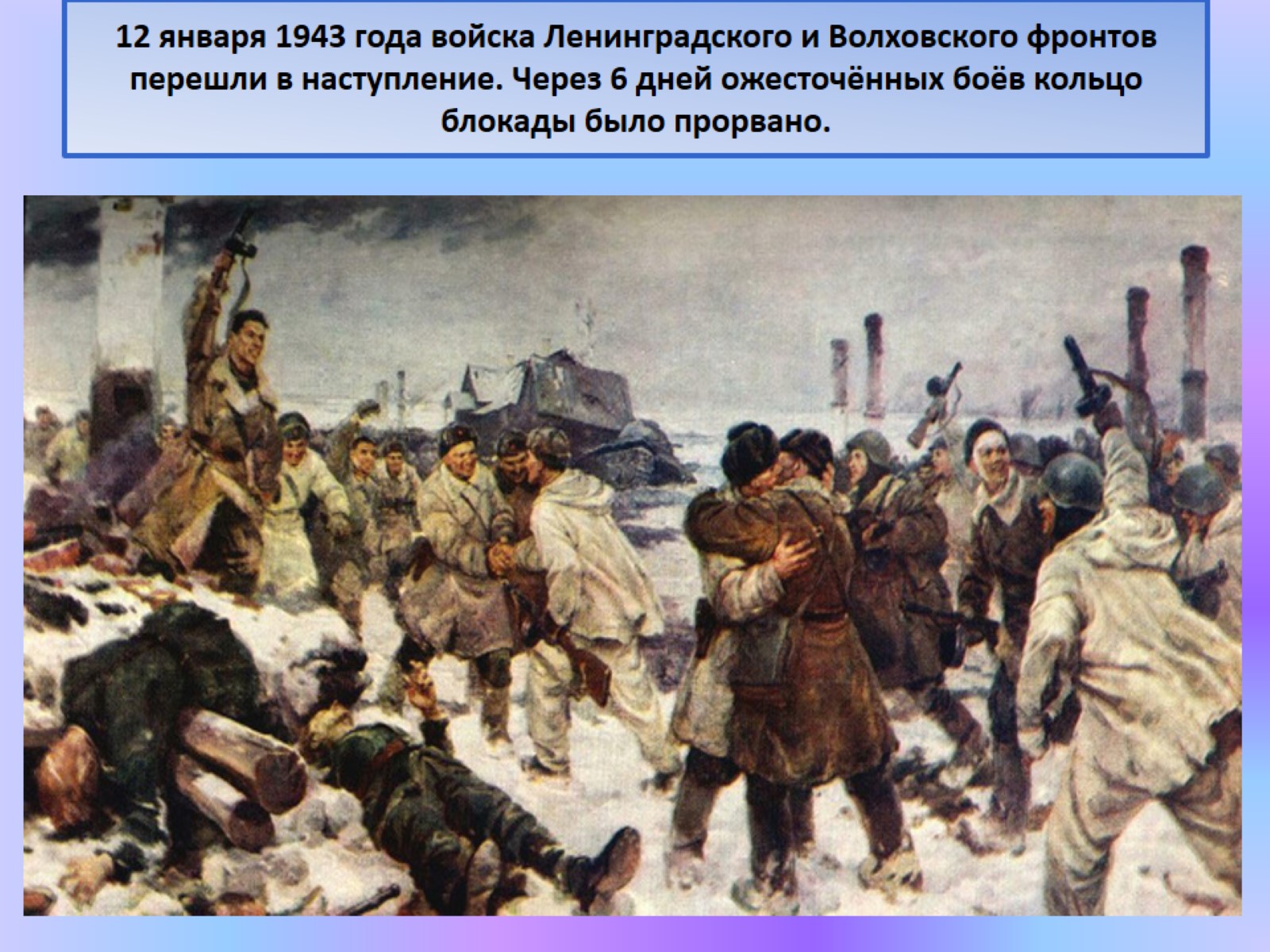 12 января 1943 года войска Ленинградского и Волховского фронтов перешли в наступление. Через 6 дней ожесточённых боёв кольцо блокады было прорвано.
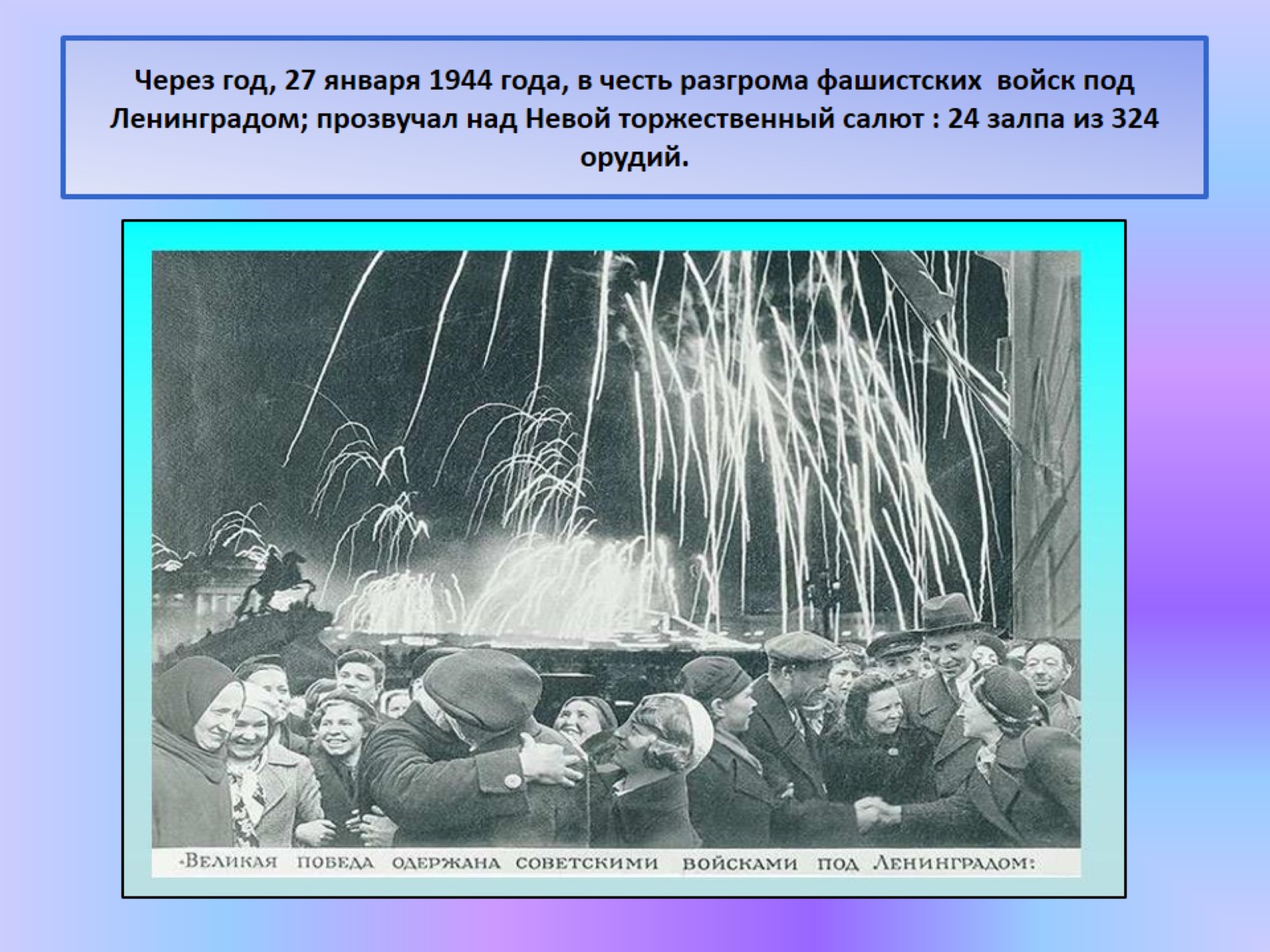 Через год, 27 января 1944 года, в честь разгрома фашистских  войск под Ленинградом; прозвучал над Невой торжественный салют : 24 залпа из 324 орудий.
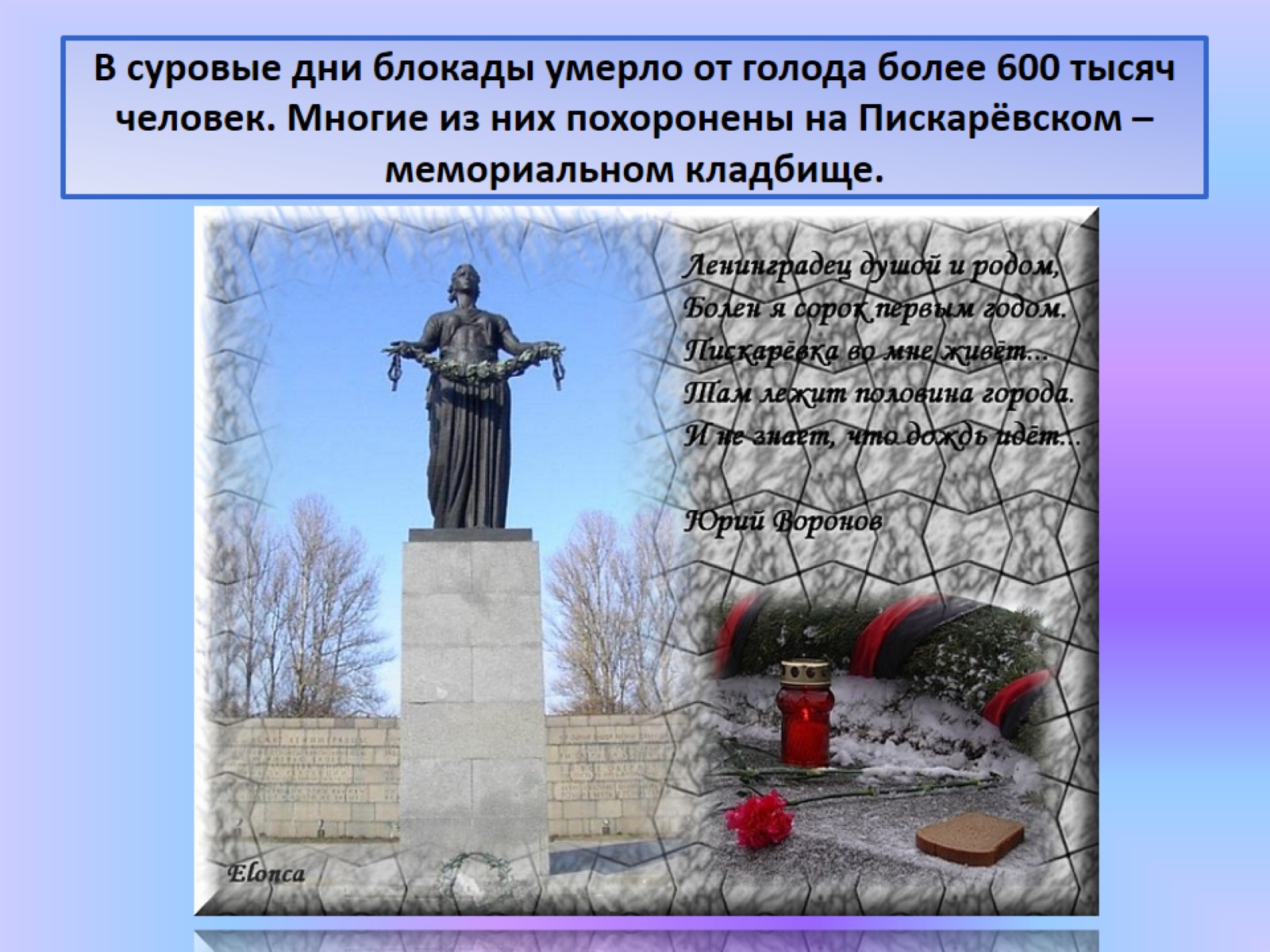 В суровые дни блокады умерло от голода более 600 тысяч человек. Многие из них похоронены на Пискарёвском – мемориальном кладбище.
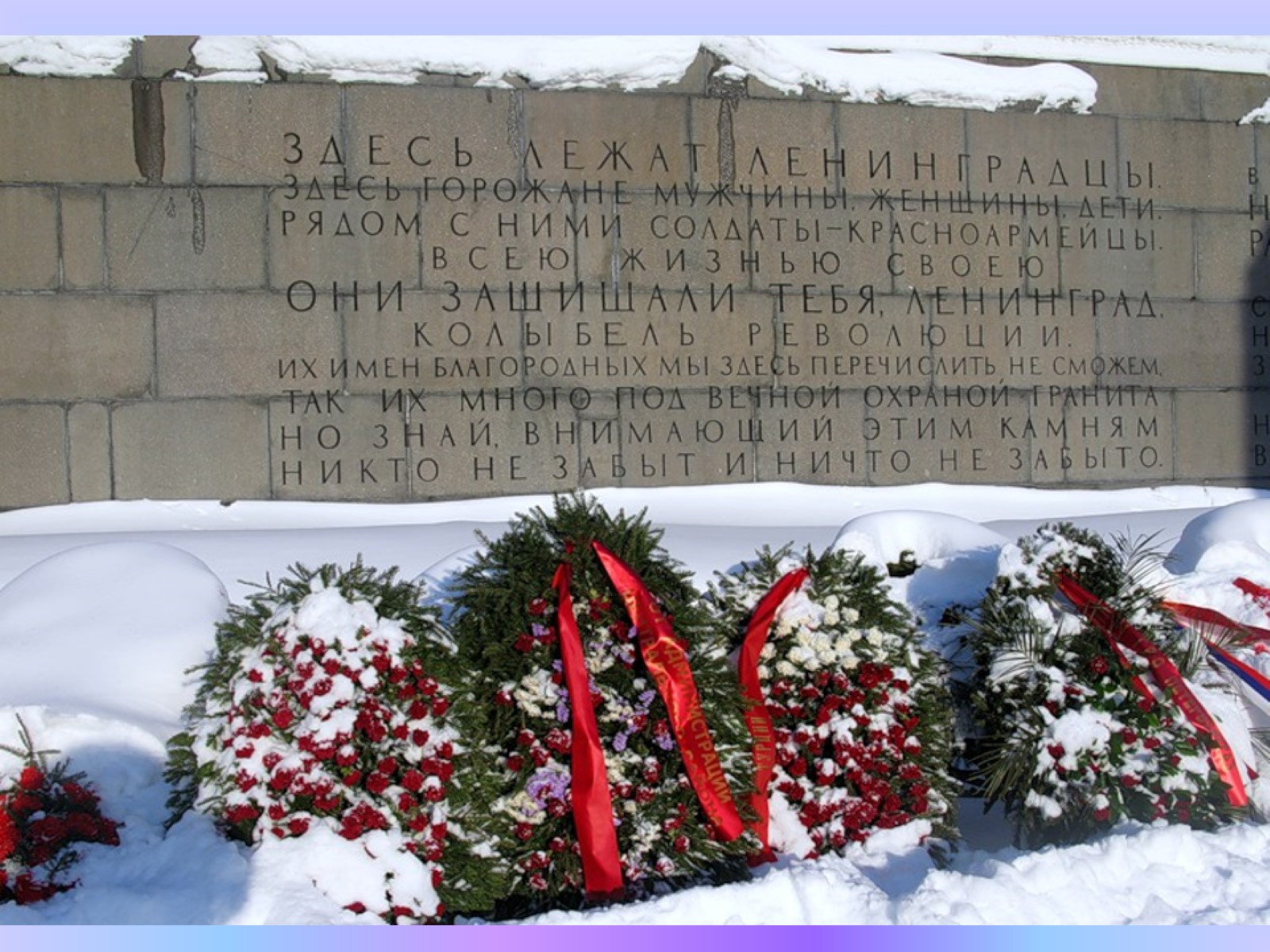 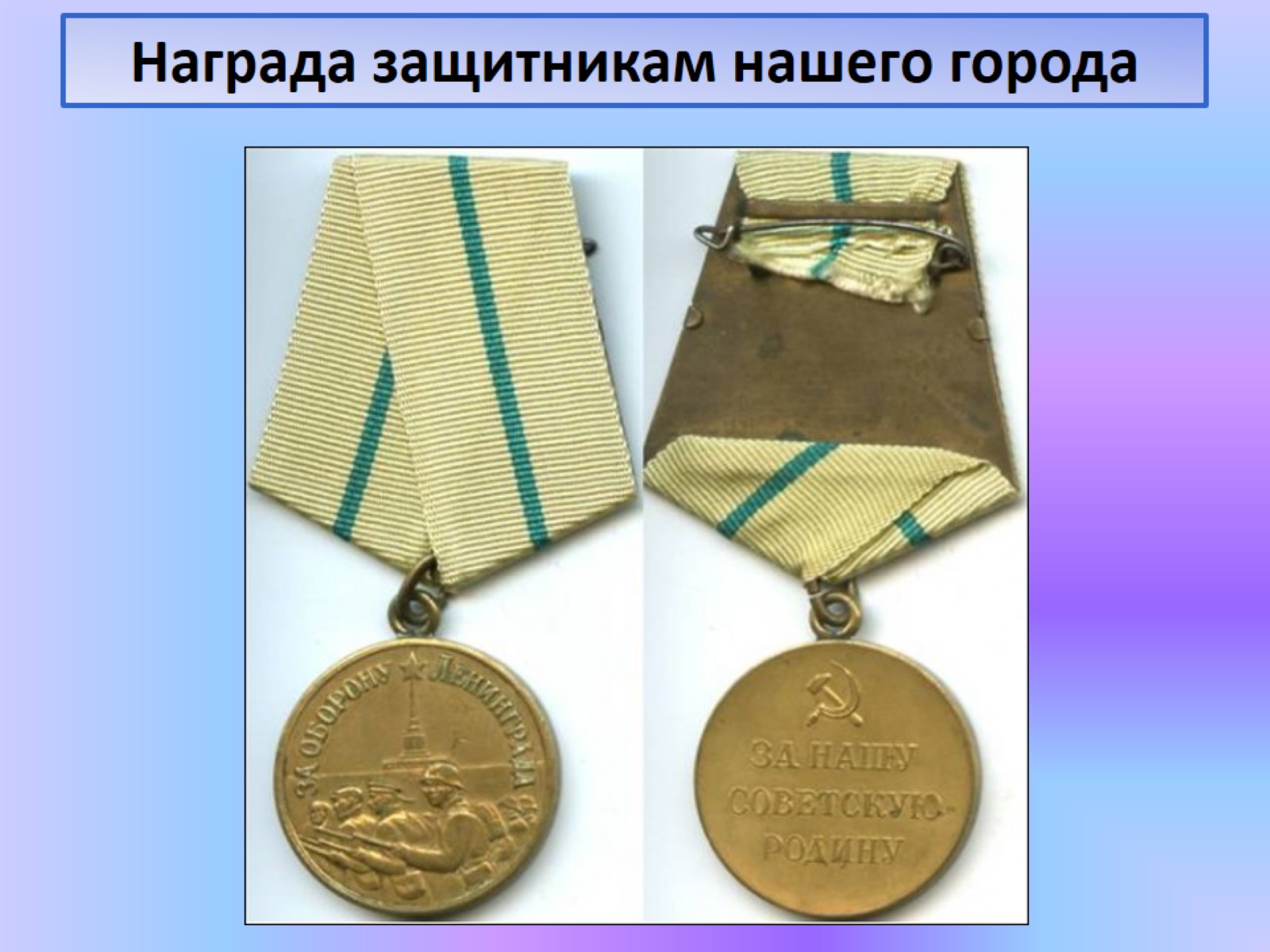 Награда защитникам нашего города
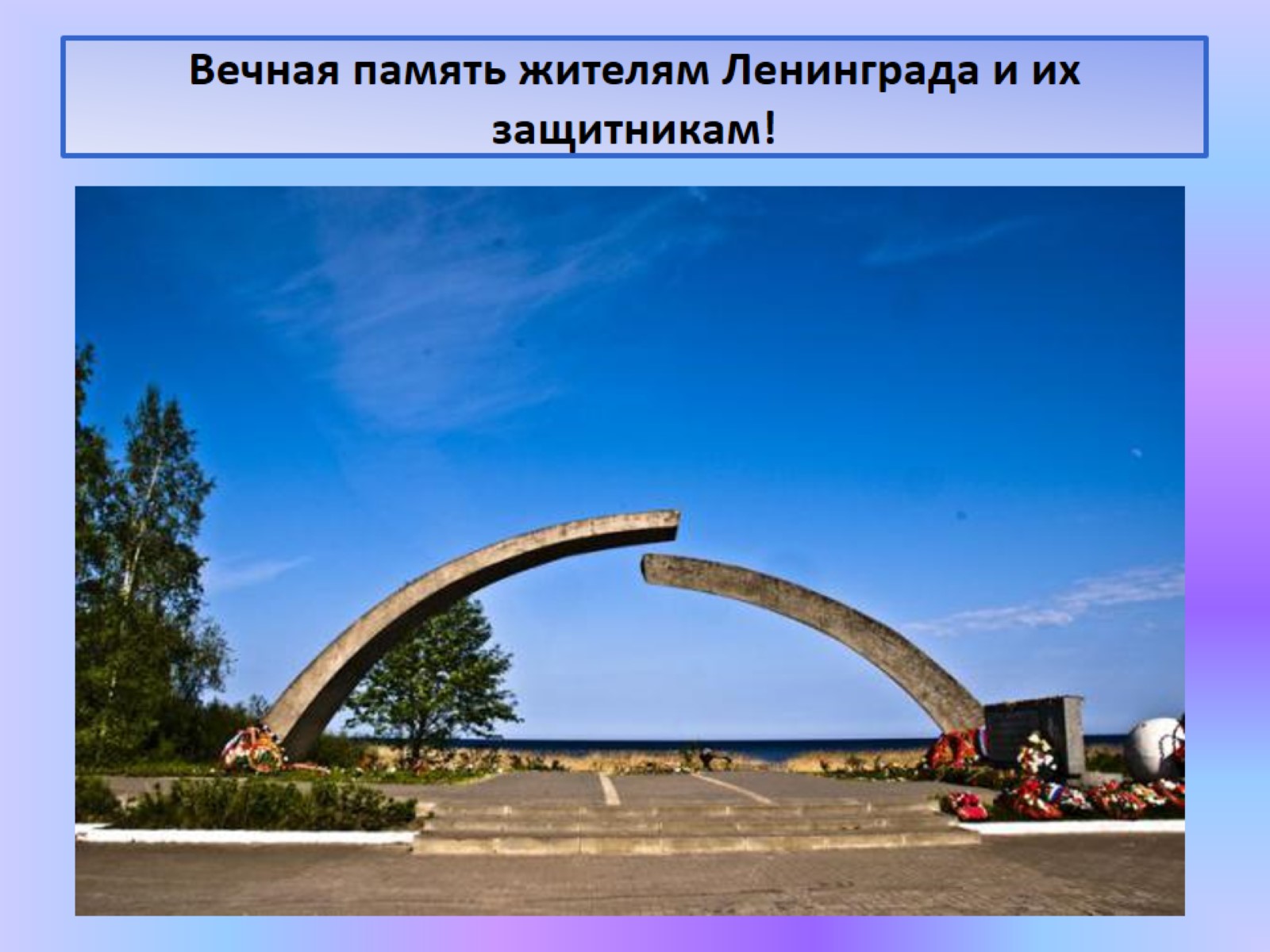 Вечная память жителям Ленинграда и их защитникам!
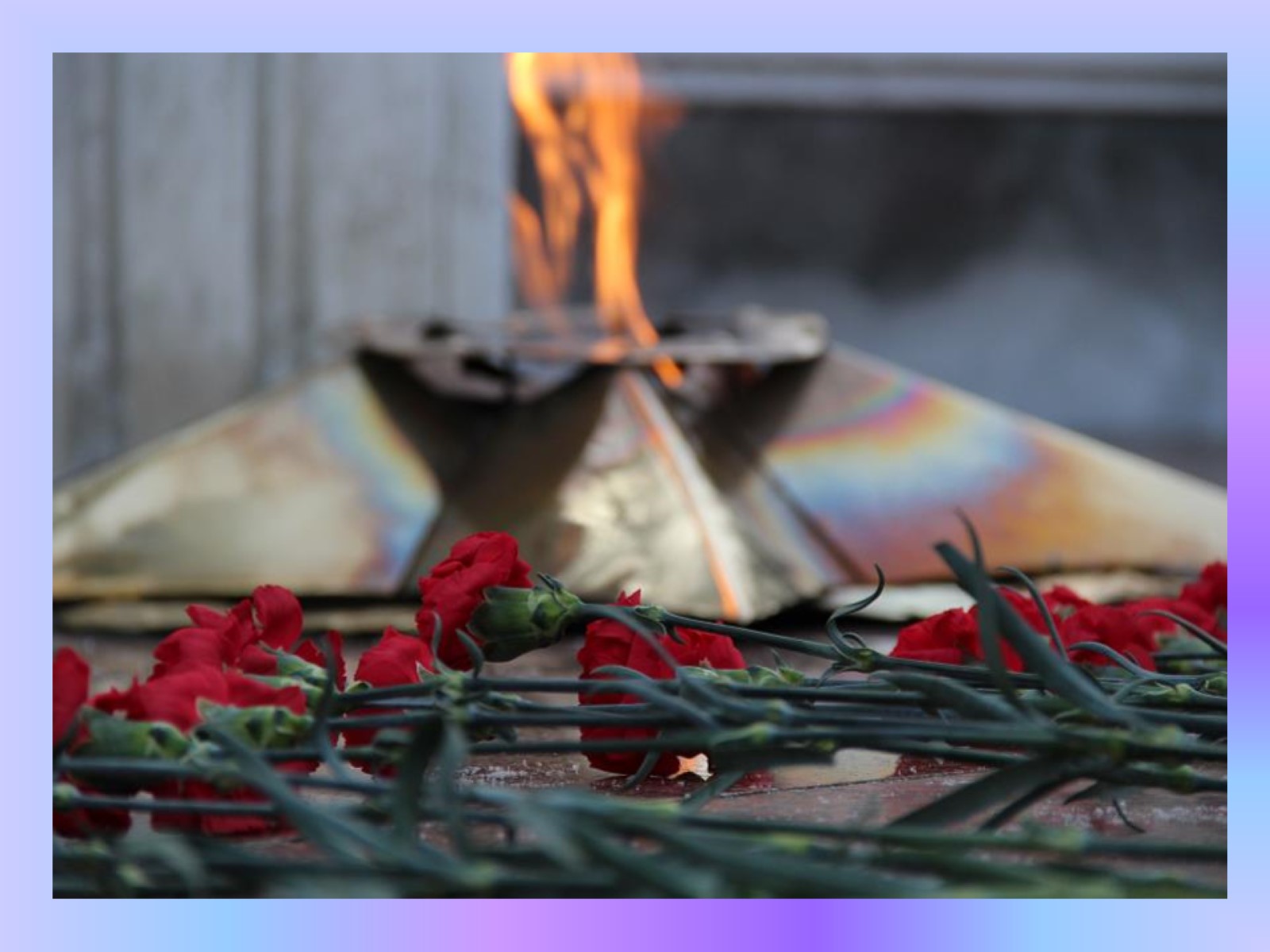 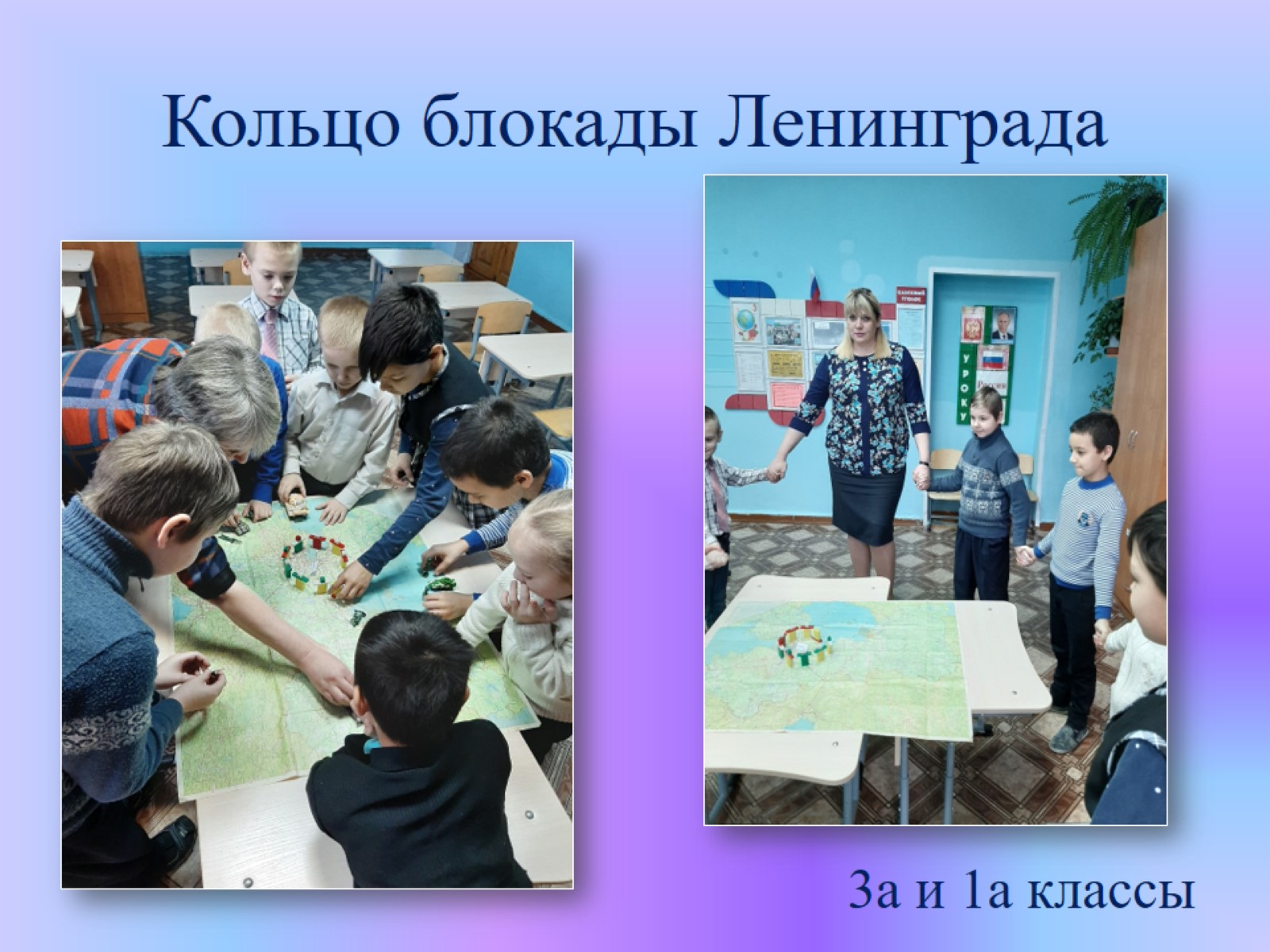 Кольцо блокады Ленинграда
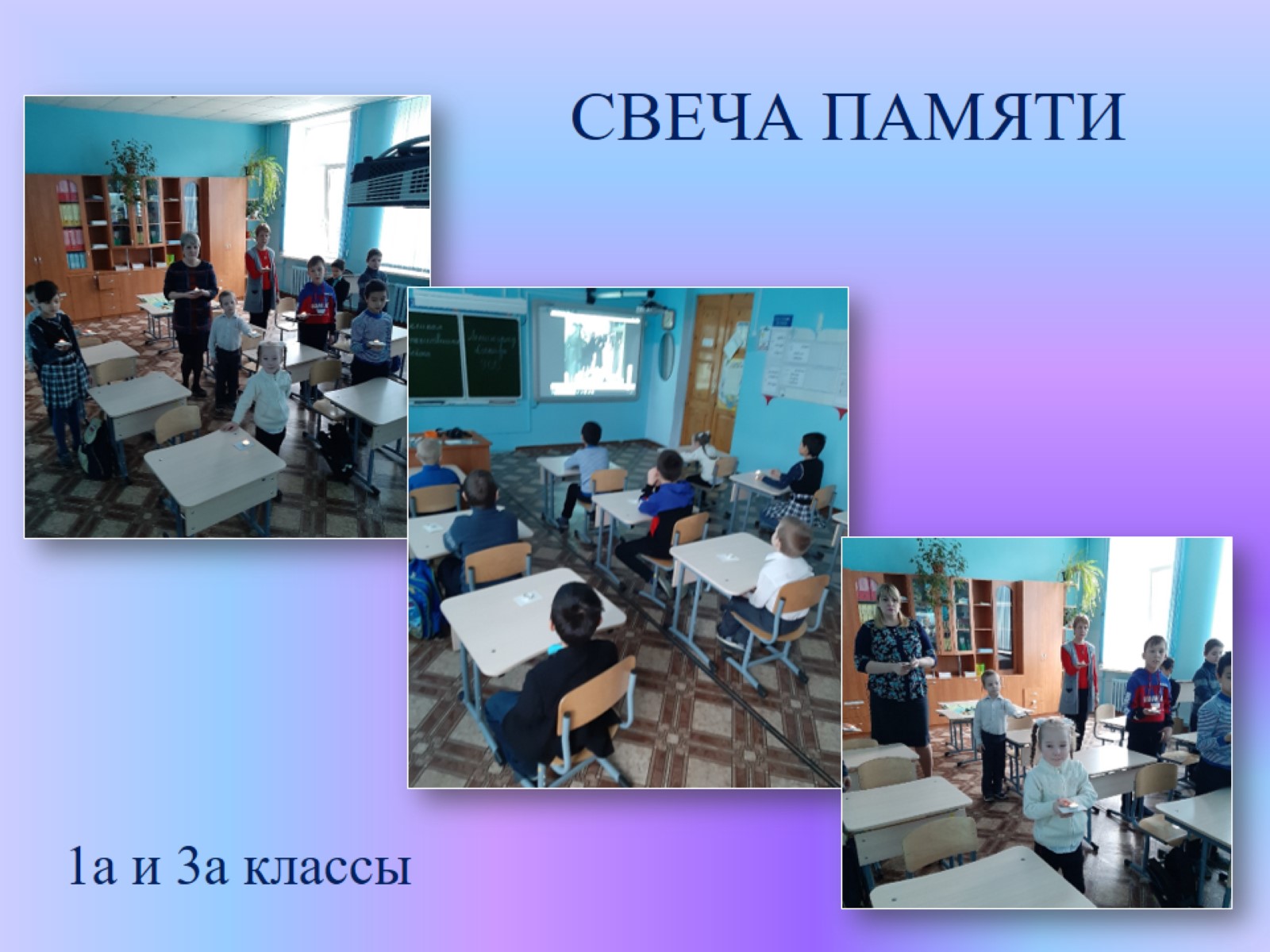 СВЕЧА ПАМЯТИ